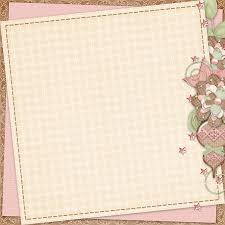 2015 / 2016 EĞİTİM ÖĞRETİM YILI REFAHİYE İLÇE MİLLİ EĞİTİM  MÜDÜRLÜĞÜ
 24 AYAR EDEP PROJESİ OCAK AYI ETKİNLİKLERİ
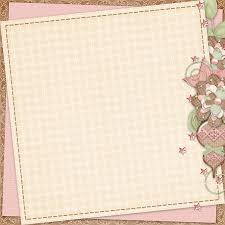 AYIN DEĞERİ YARDIMLAŞMA
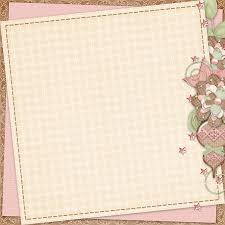 Yardımlaşma; birlikte çalışmak yada yardım etmektir. 
Takım çalışması gibi yalnızken yapamayacağımızşeyleri yeteneklerimizi ve enerjimizi birleştirerek çalışmaktır.
 Bizim yeteneğimiz ya da bilgimiz olmayankonularda yardım alıp, kendimize ait bilgi ve yeteneğibaşkasınınkiyle birleştirmektir.
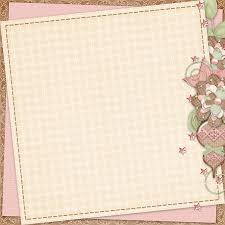 Değerler Eğitimi panosu yardımlaşma ayı içerisindeöğrencilerin farkındalıklarını arttırmak amacıyla insanlar arası yardımlaşmalara yönelik broşürler asılmıştır.Toplumdaki yardımlaşmalarımıza yönelik de özlü sözler sergilenmiştir.Tüm bu çalışmalar sürecinde öğretmenlerle işbirliğinegidilerek, her öğretmenin bir çalışma planı hazırlamasıve çalışmaların sonunda bir değerlendirme raporu verilmesi sağlanmıştır. Etkinlik verimli geçmiştir.
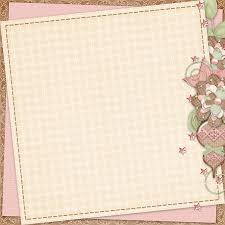 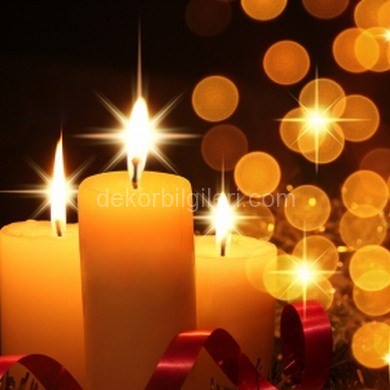 Bir mum,diğer mumu tutuşturmakla ışığından bir şey kaybetmez.MEVLANA
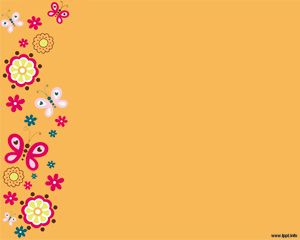 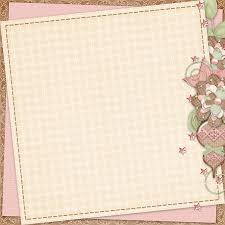 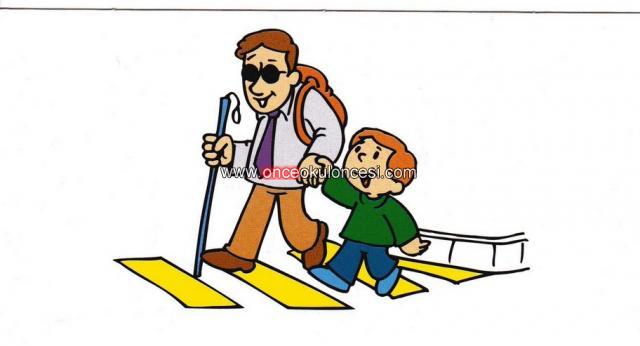 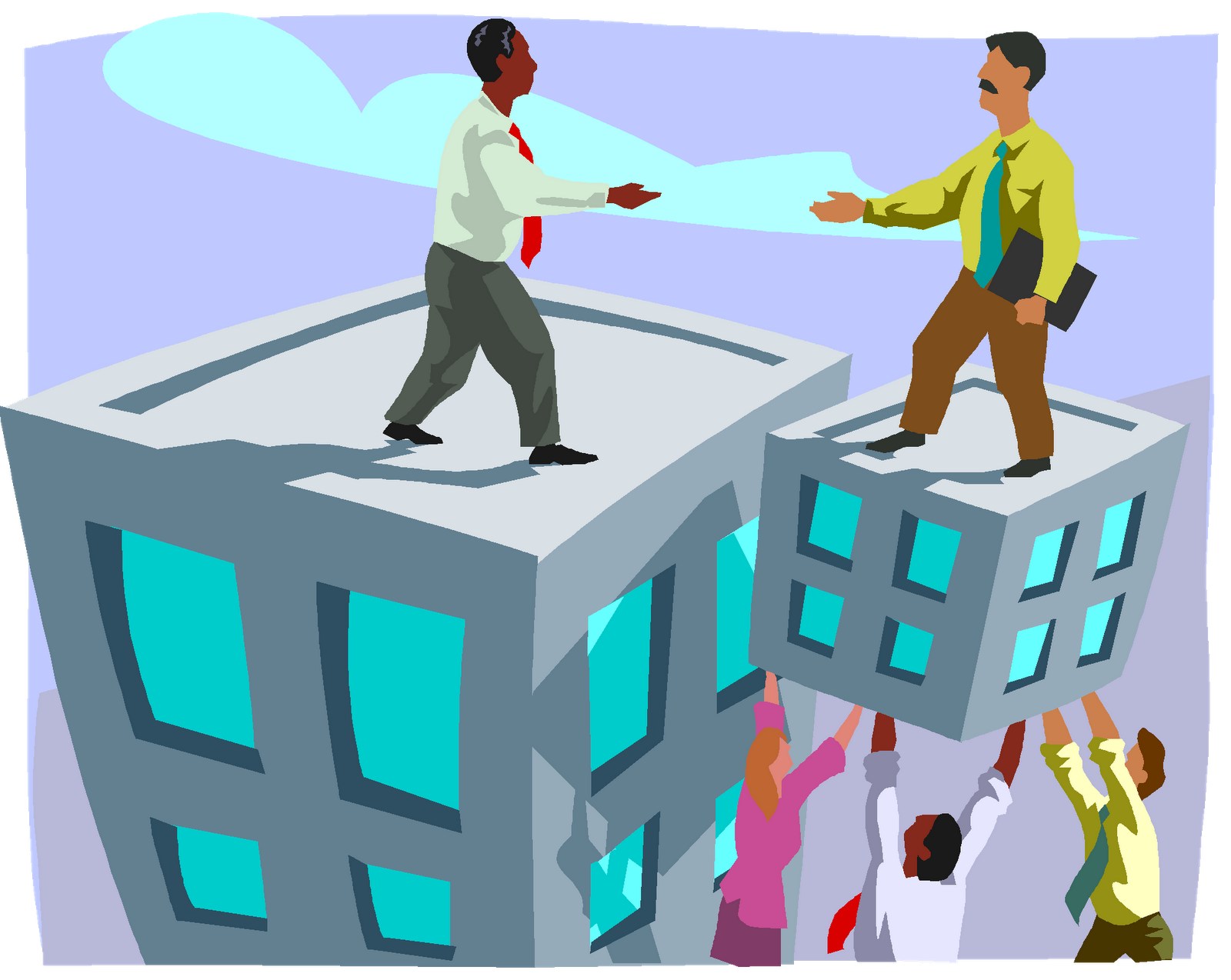 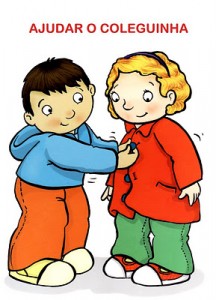 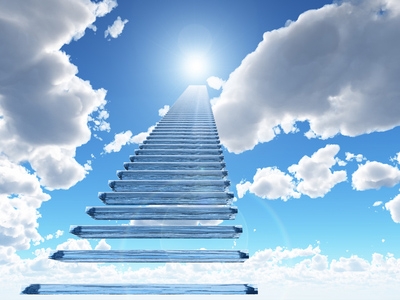 YAPILAN HER YARDIM, CENNETE DOĞRU BİR BASAMAKTIR.
 H.Ward Beeche
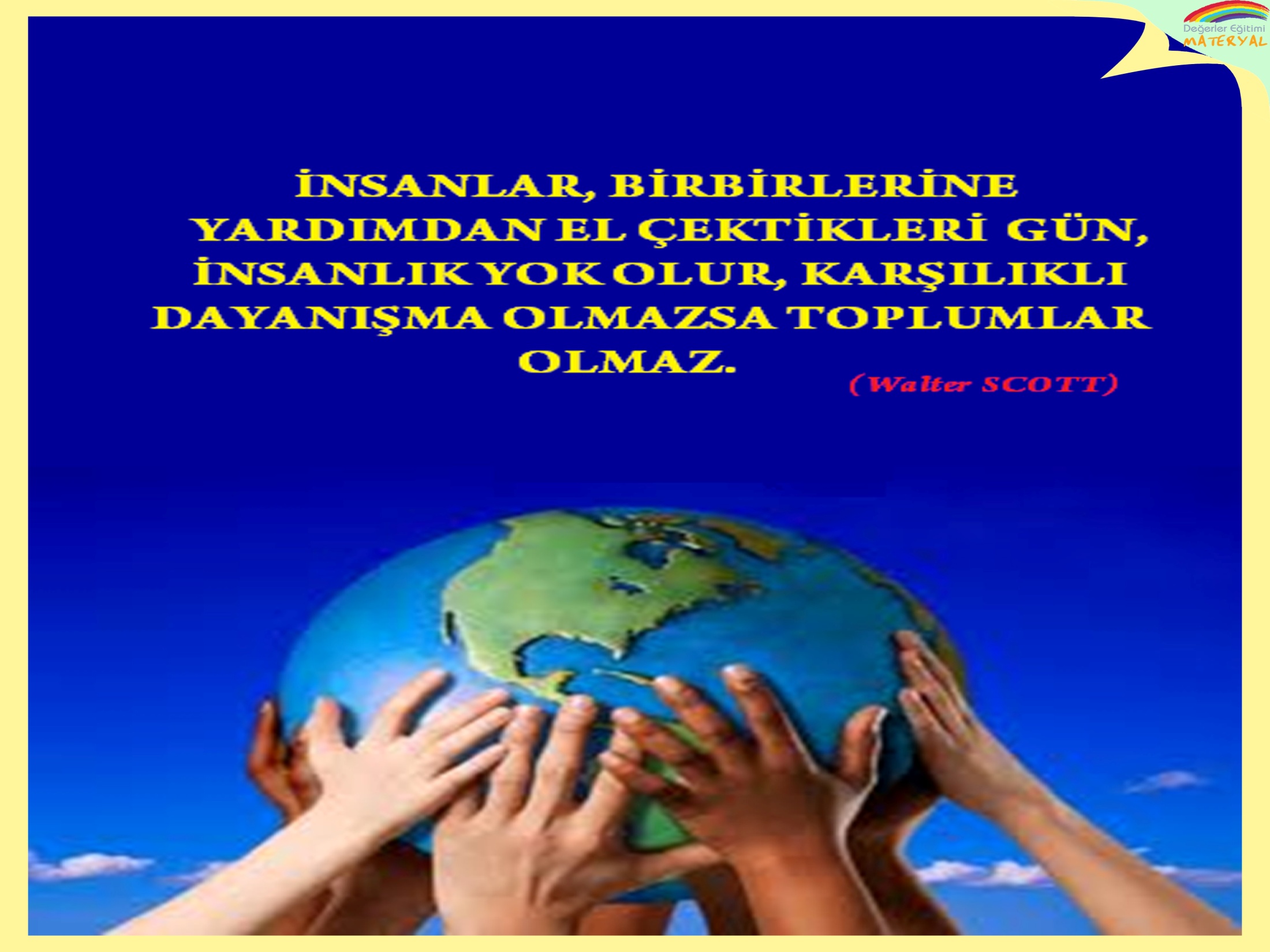 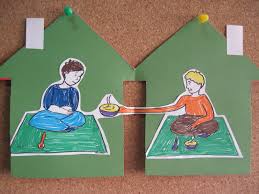 KOMŞUSU AÇKEN TOK YATAN BİZDEN DEĞİLDİR.
 HADİS ‘ İ ŞERİF
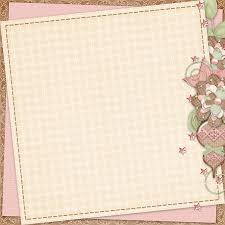 ELLER MİNİK YÜREKLER KOCAMAN
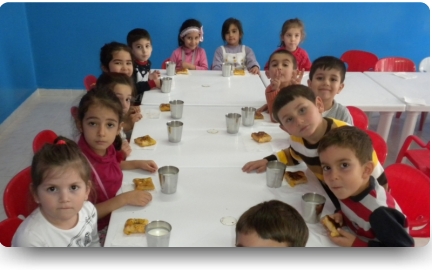 REFAHİYE ANAOKULU
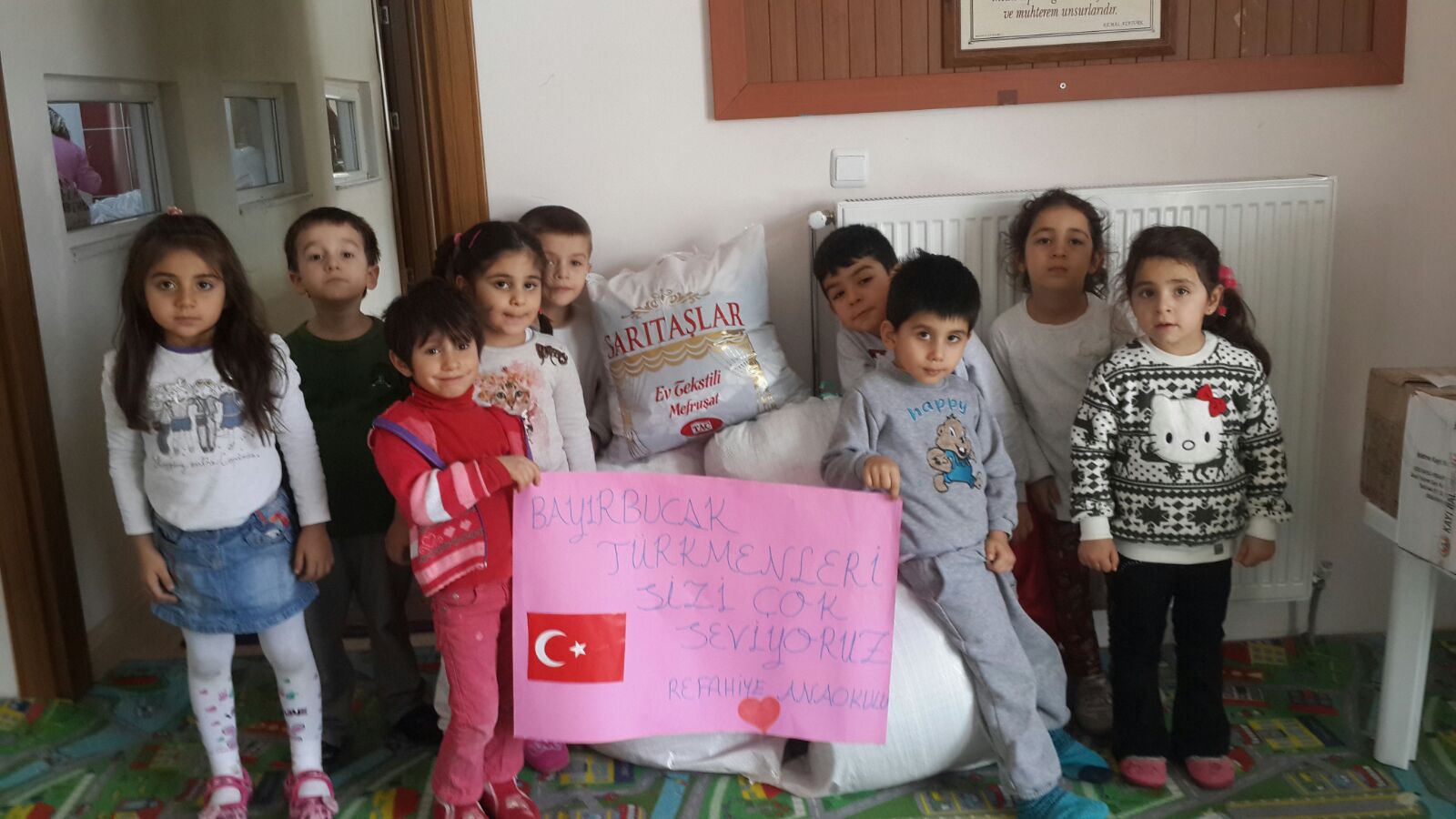 BAYIRBUCAK TÜRKMENLERİNE YARDIM ETTİK.
REFAHİYE ANAOKULU
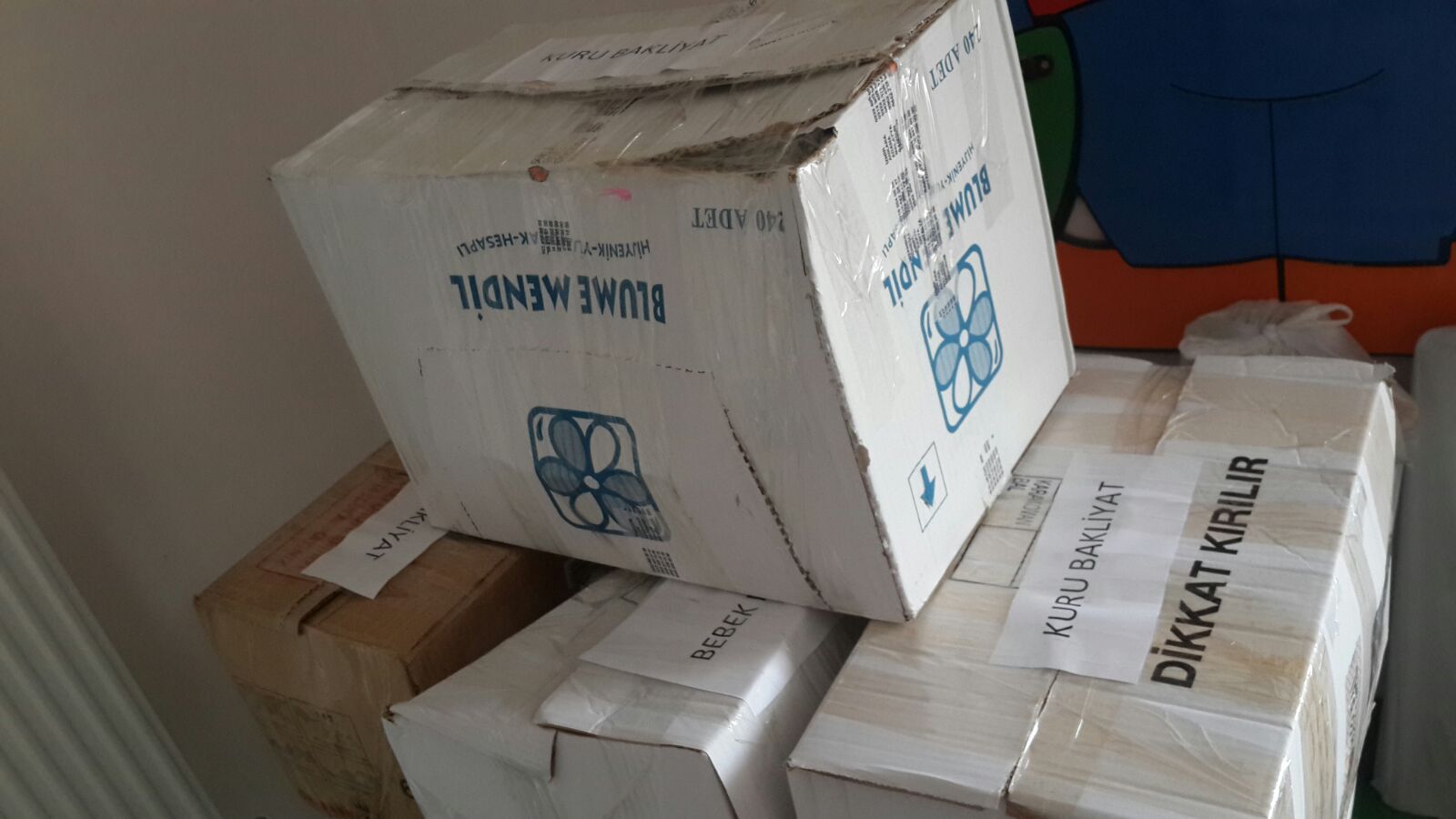 DUYARLILIKLARINDAN DOLAYI TÜM VELİLERİMİZE ÇOK TEŞEKKÜR EDİYORUZ..
REFAHİYE ANAOKULU
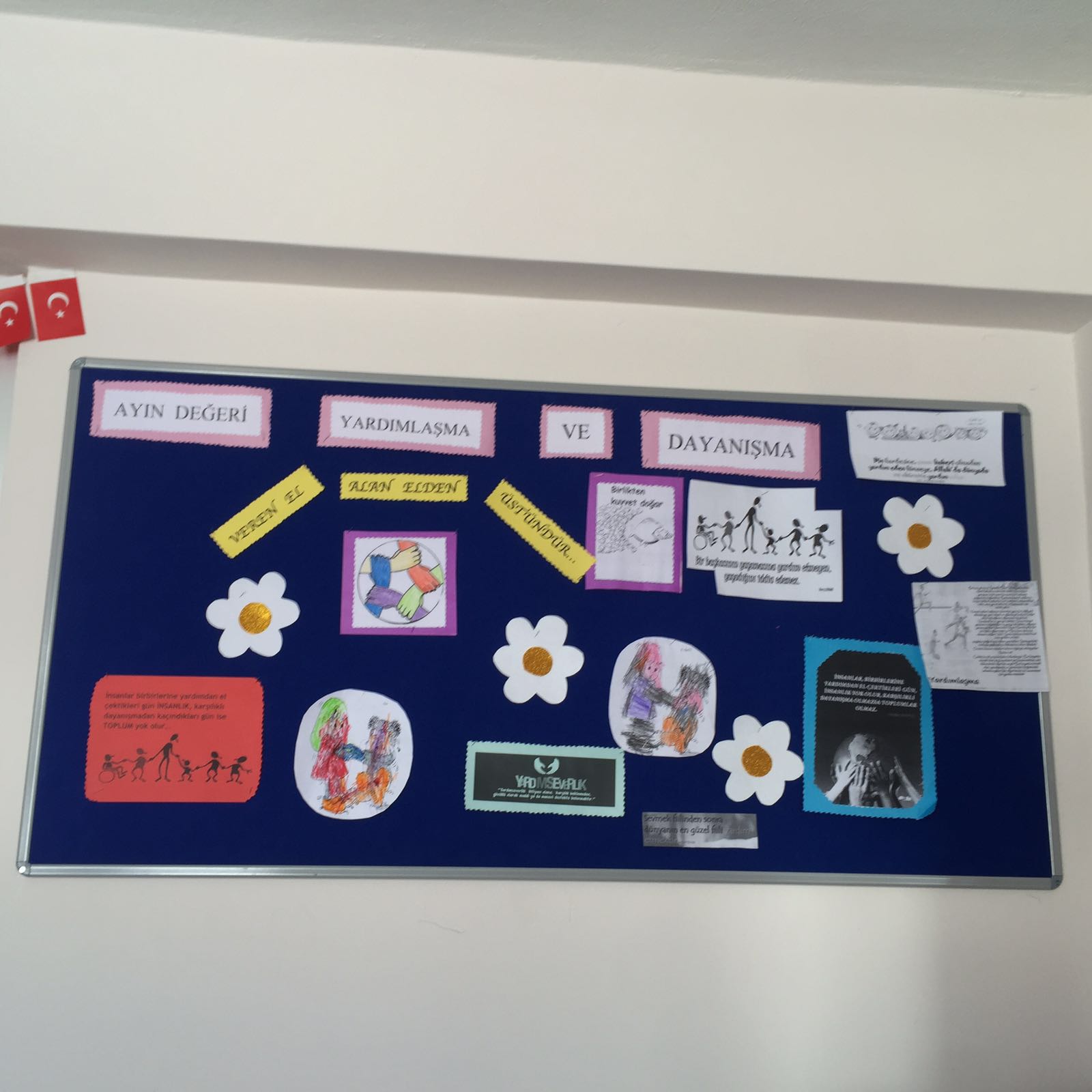 REFAHİYE ANAOKULU
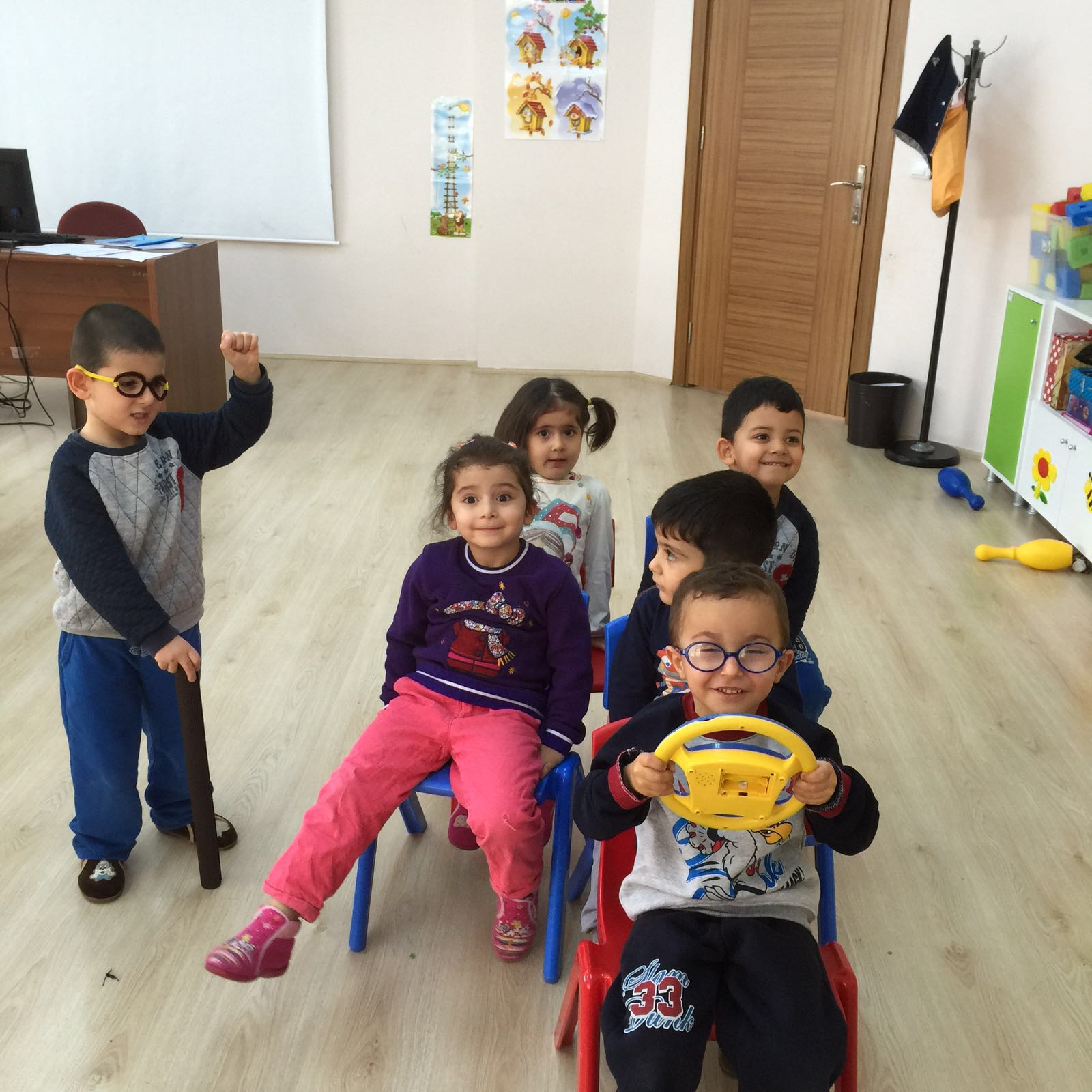 REFAHİYE ANAOKULU
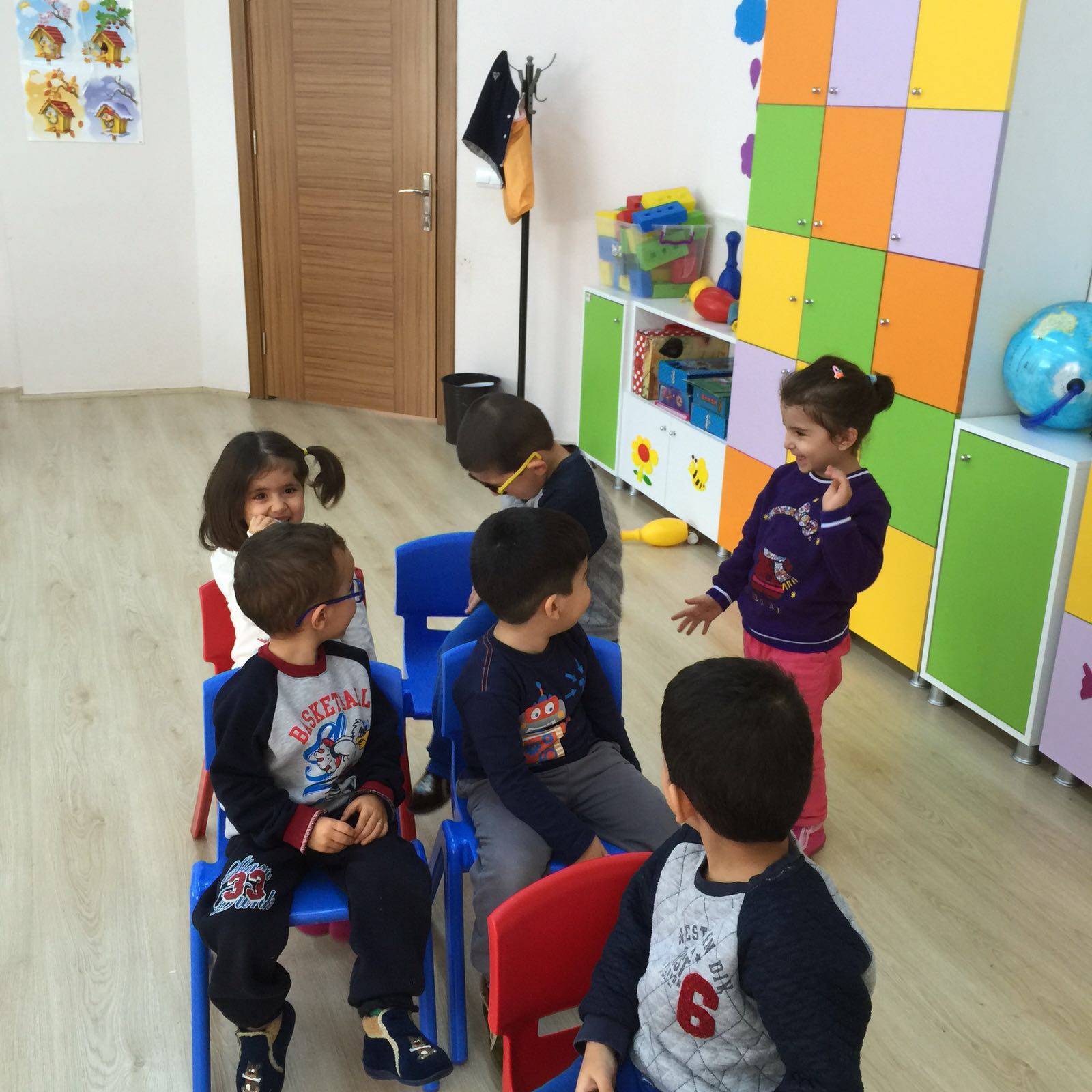 REFAHİYE ANAOKULU
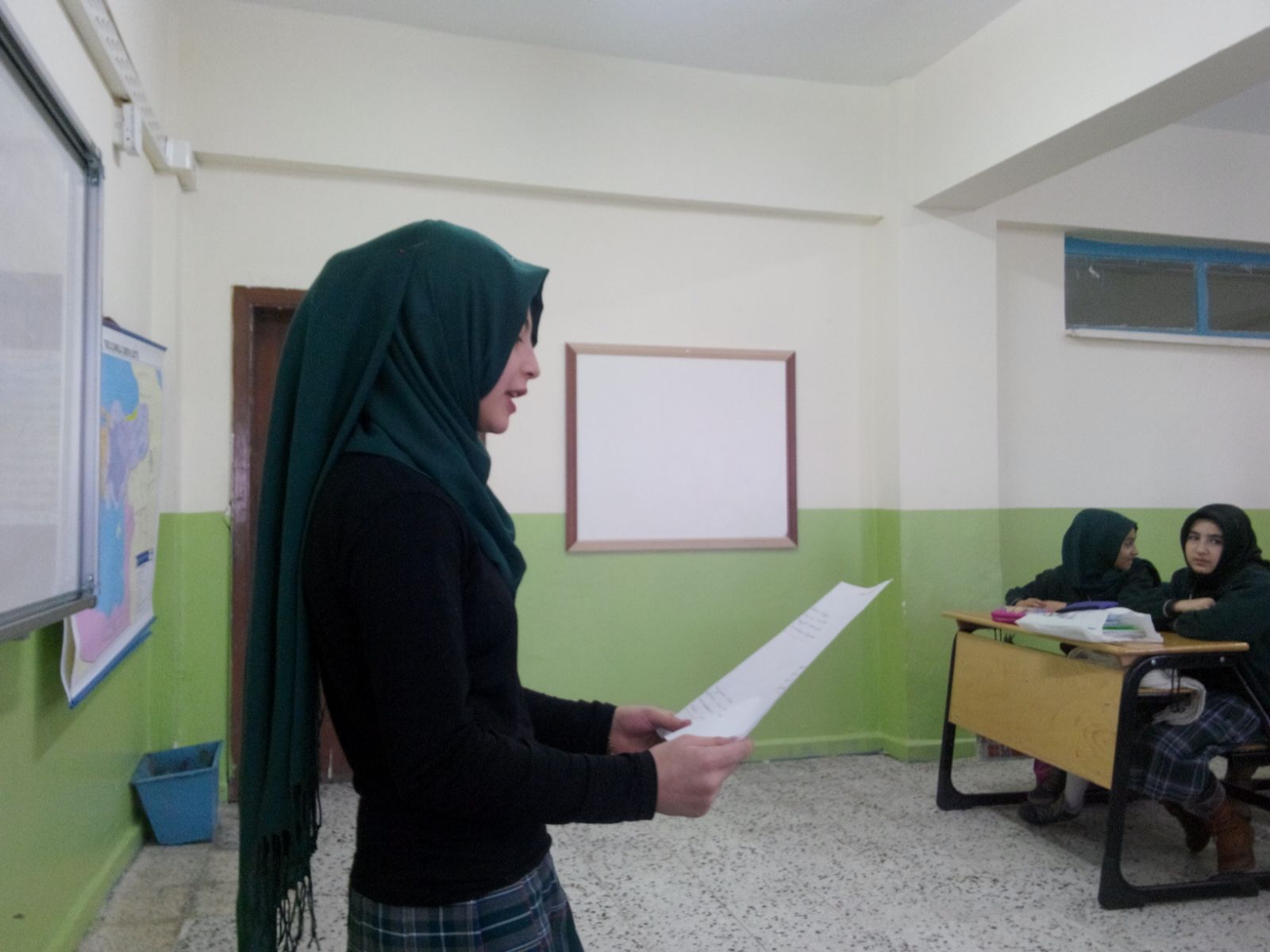 REFAHİYE İMAMHATİP ORTAOKULU
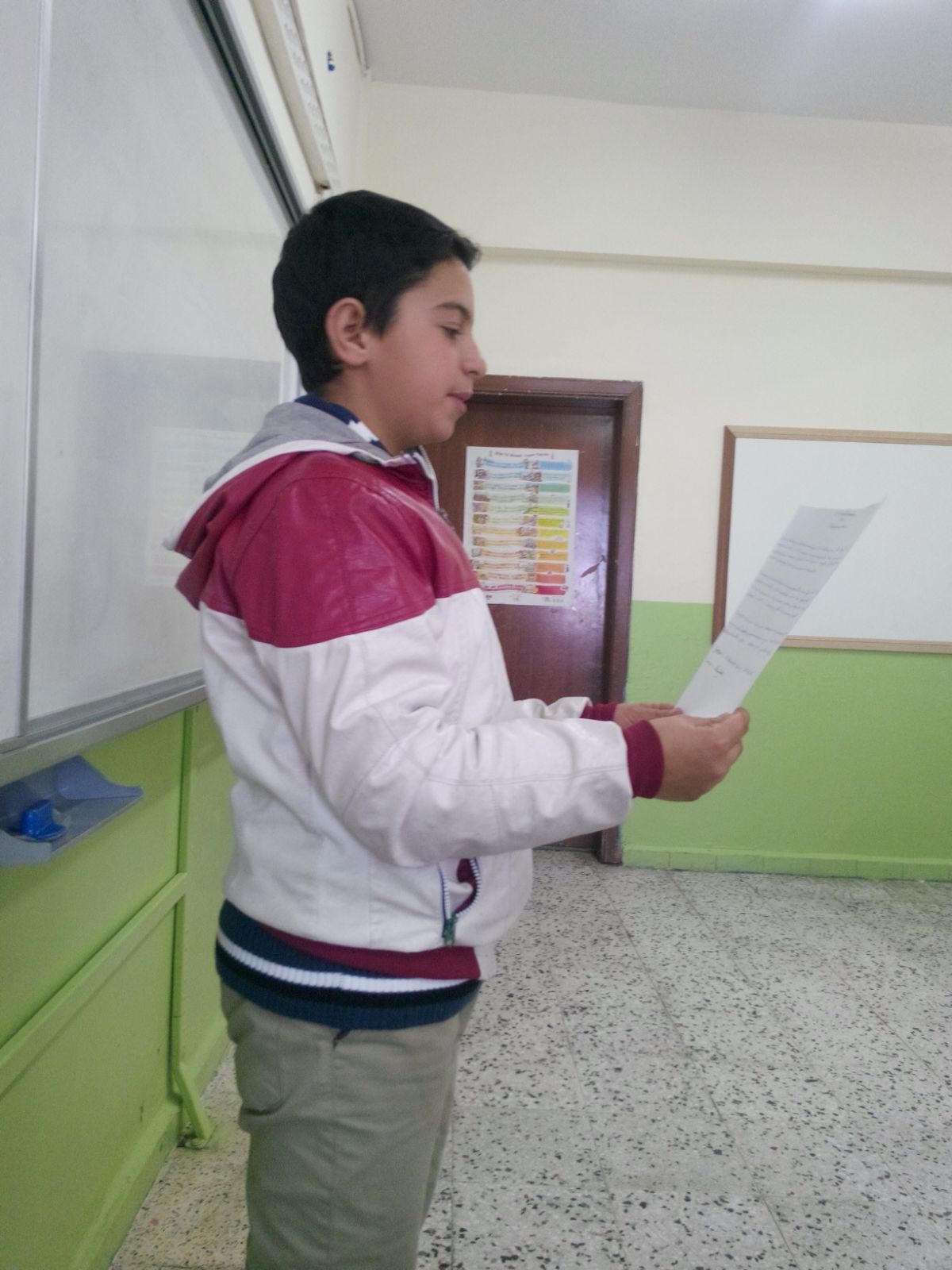 REFAHİYE İMAMHATİP ORTAOKULU
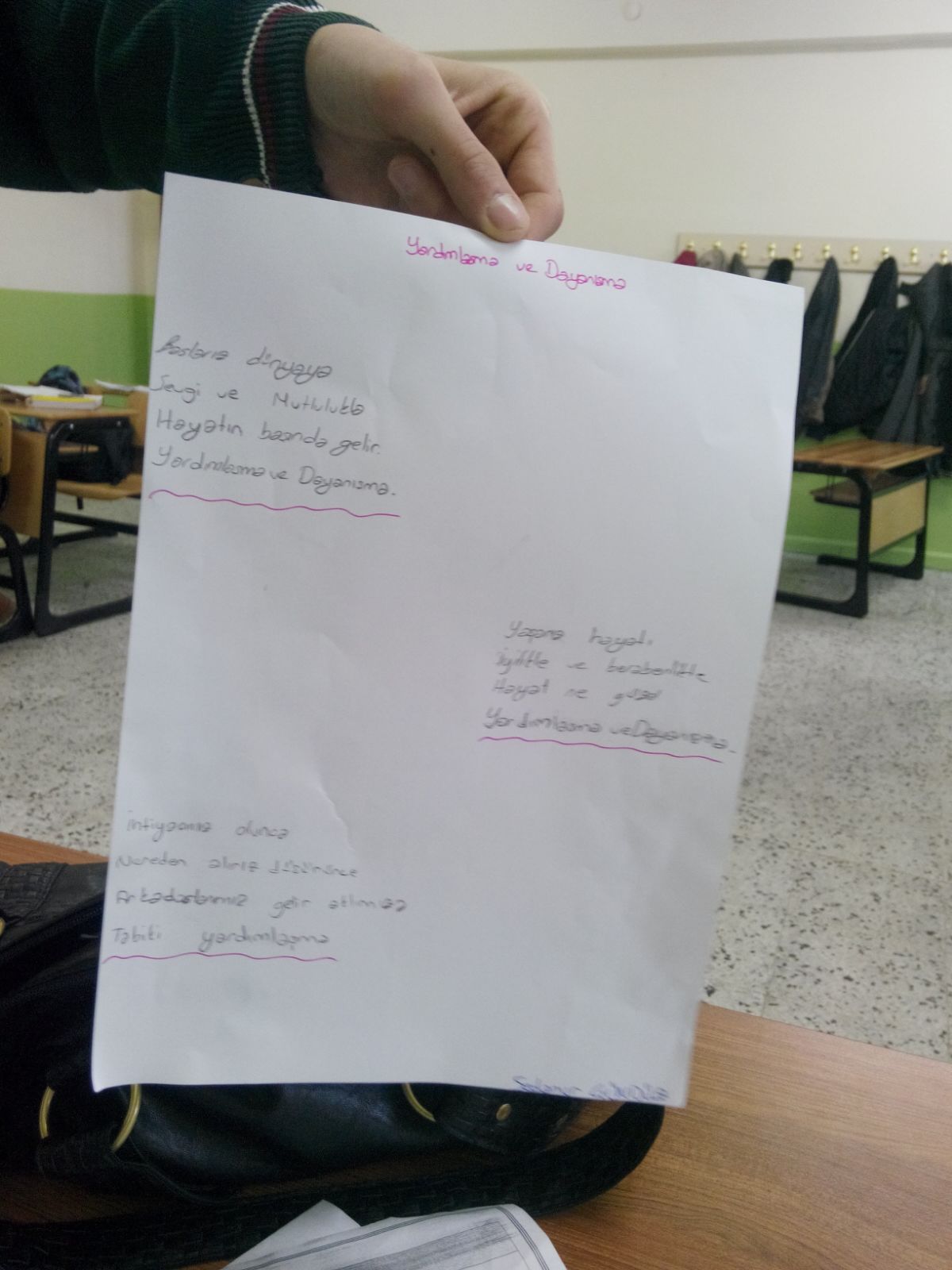 REFAHİYE İMAMHATİP ORTAOKULU
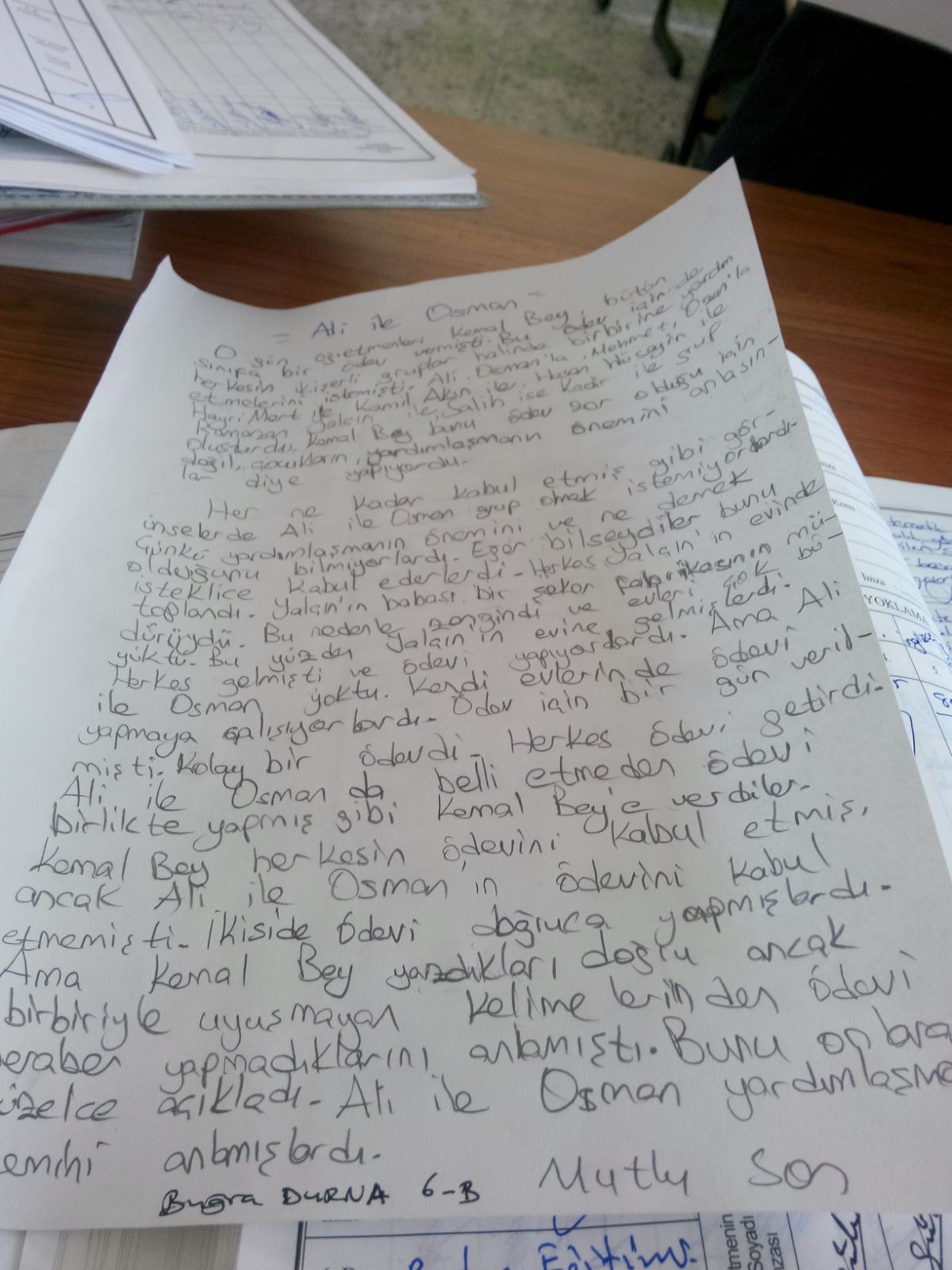 REFAHİYE İMAMHATİP ORTAOKULU
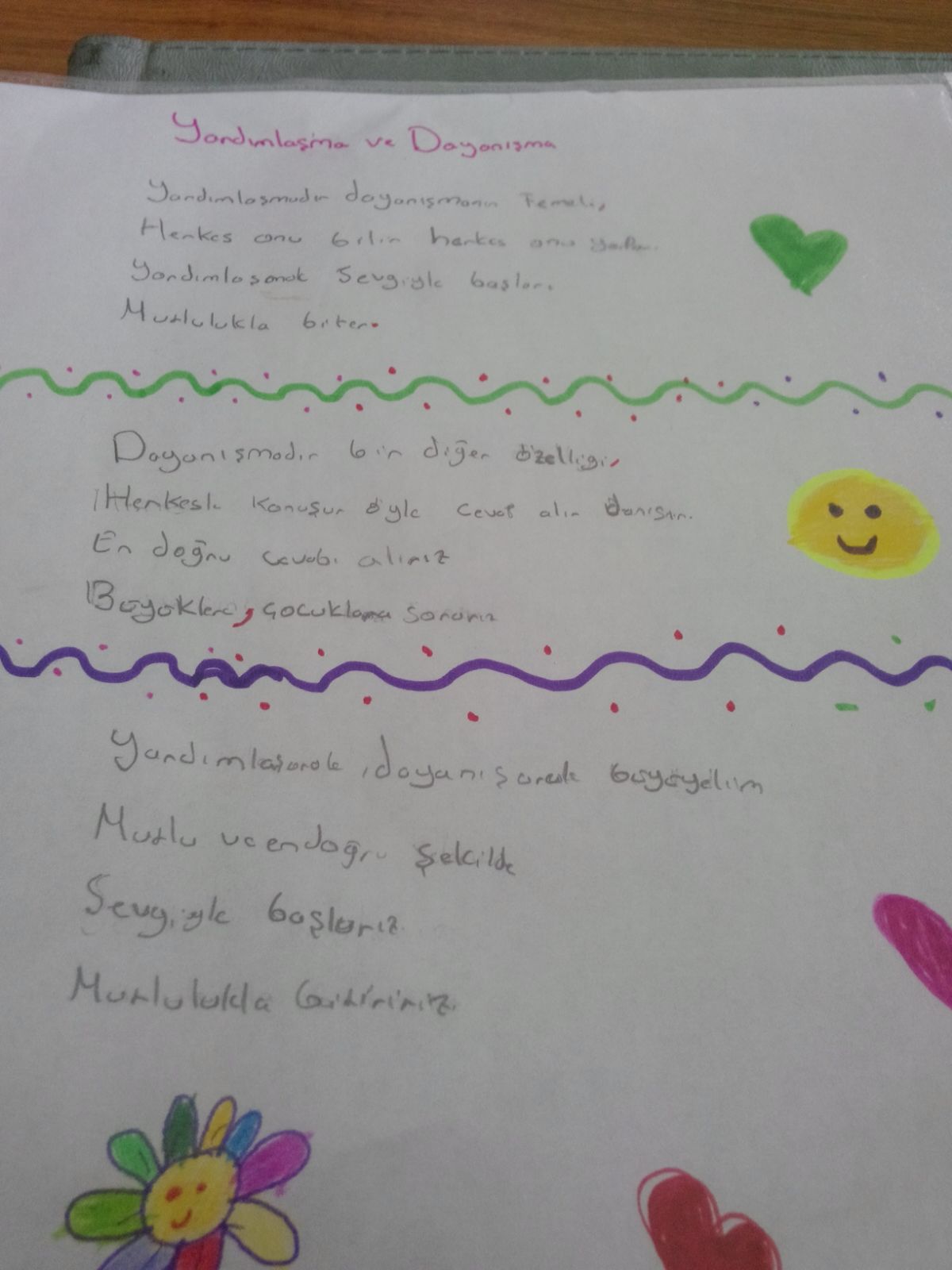 REFAHİYE İMAMHATİP ORTAOKULU
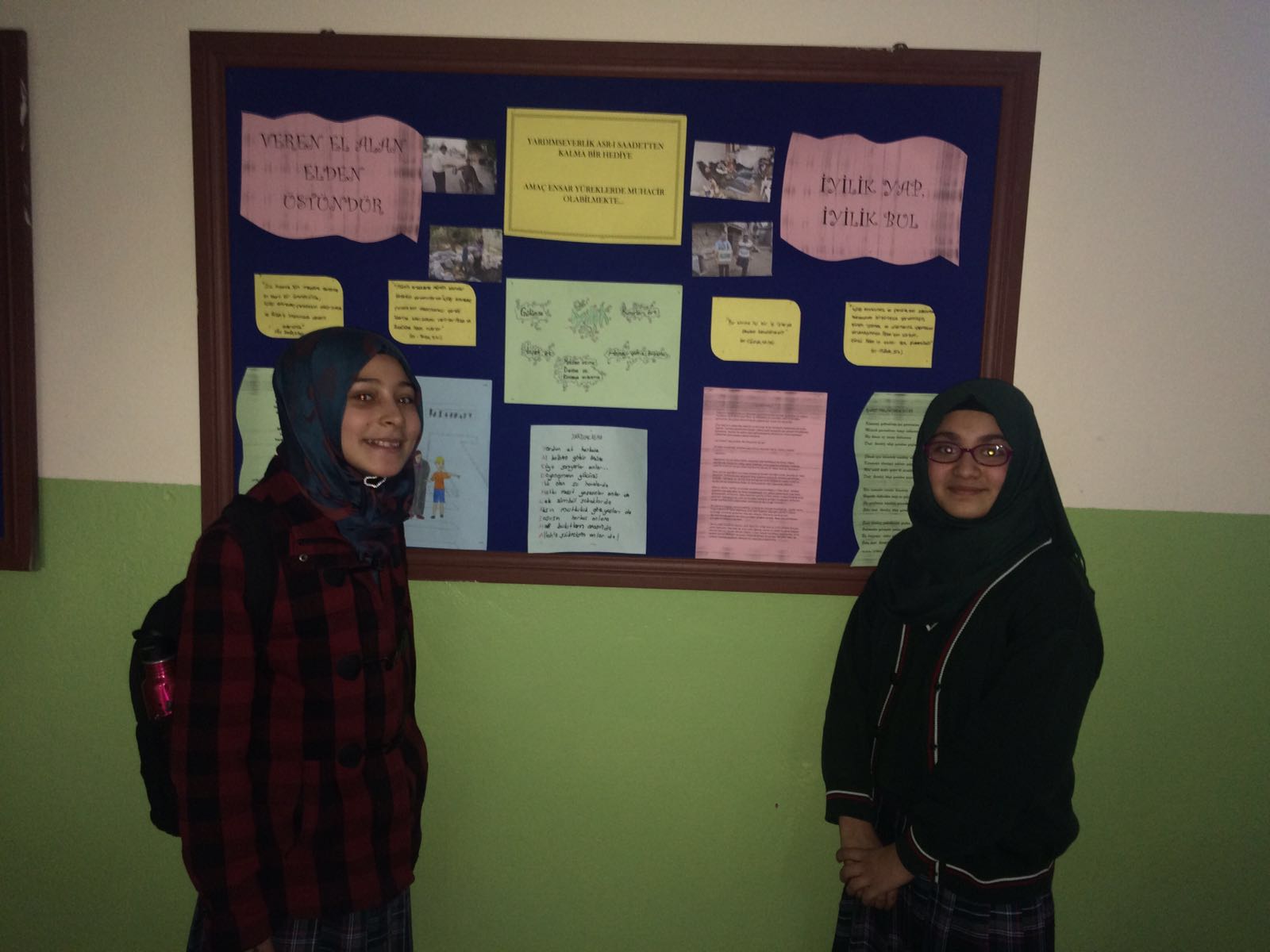 REFAHİYE İMAMHATİP ORTAOKULU
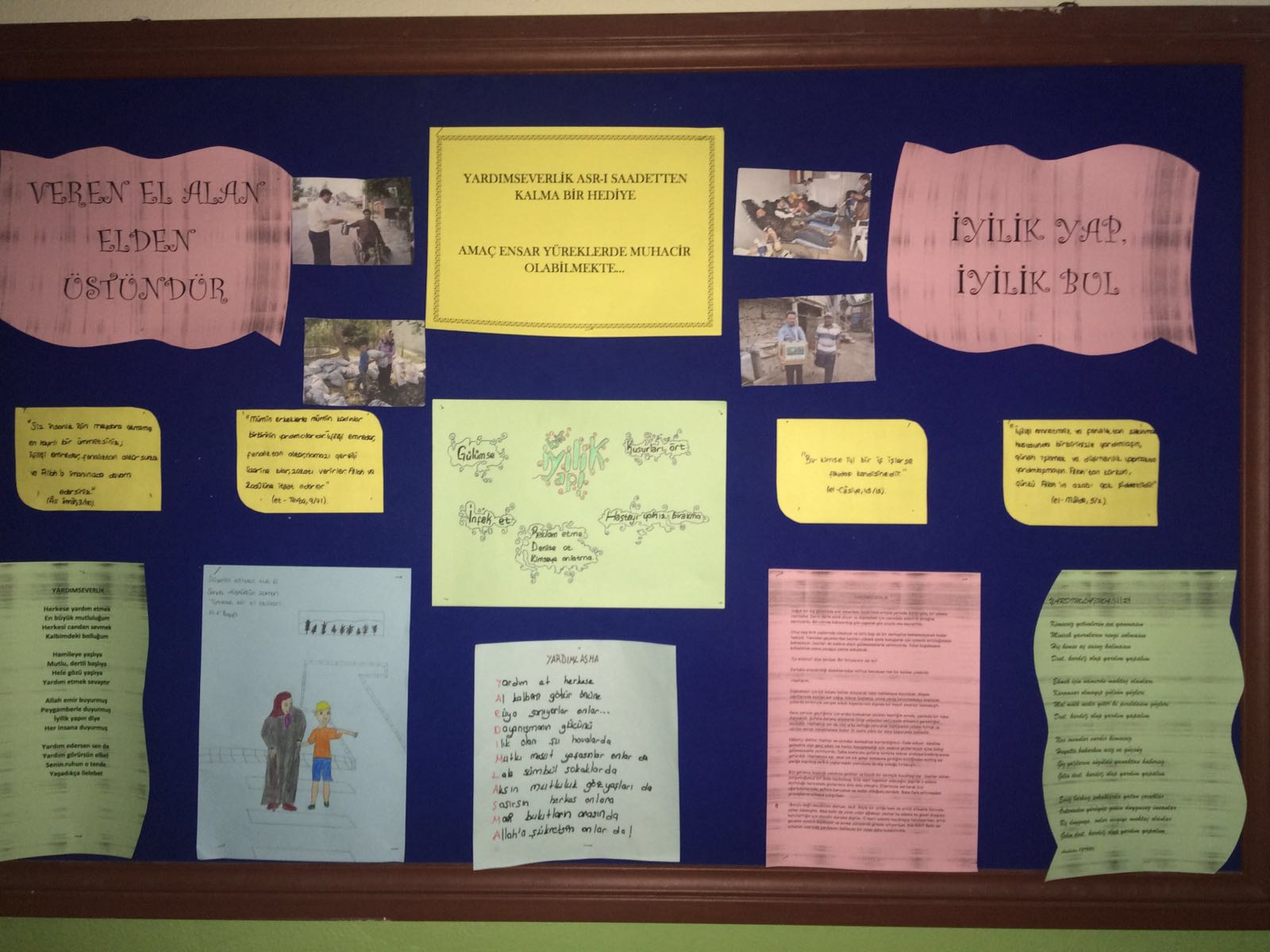 REFAHİYE İMAMHATİP ORTAOKULU
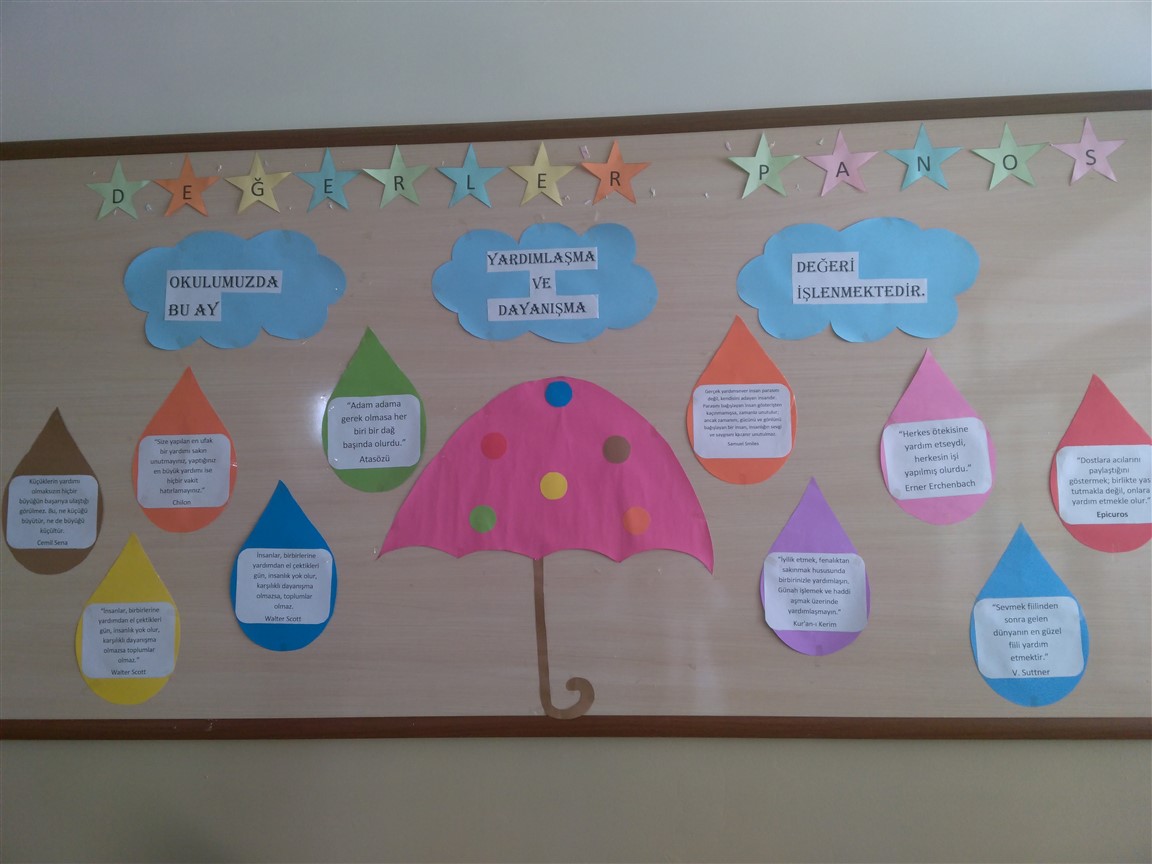 REFAHİYE ANADOLU LİSESİ
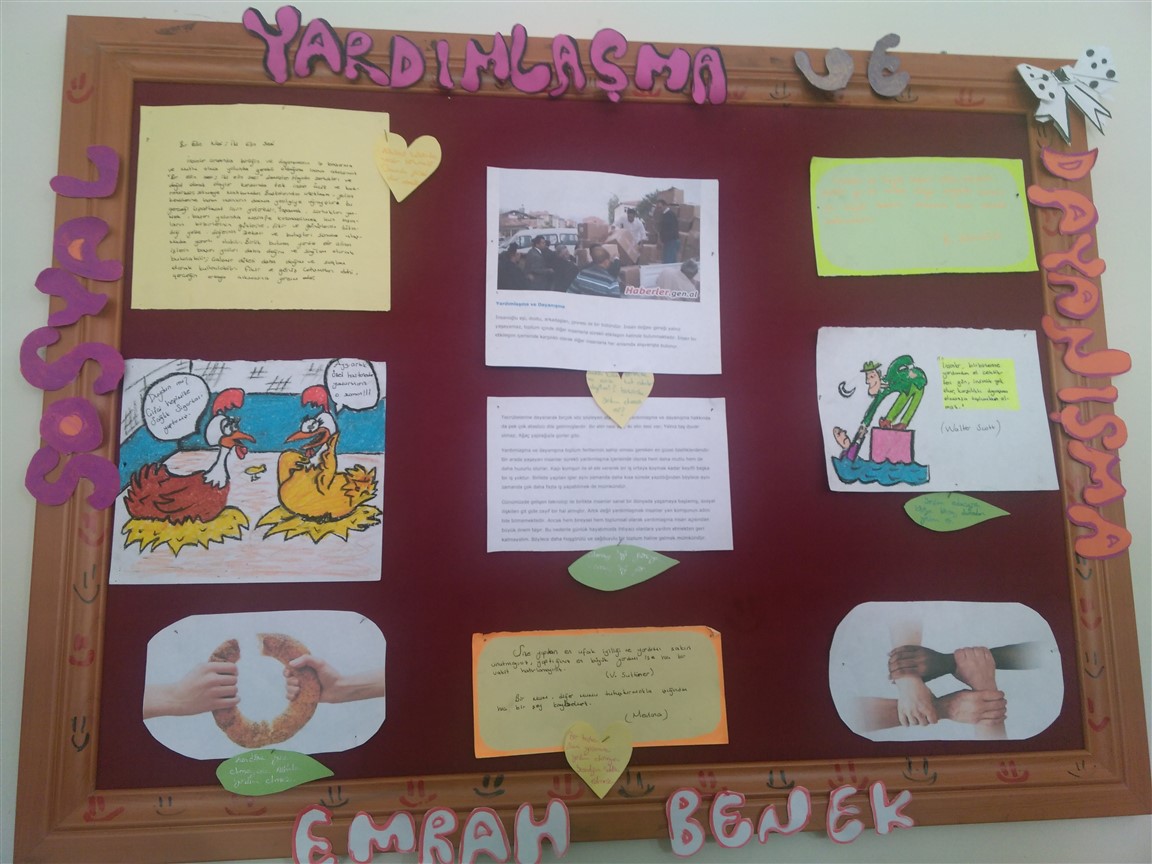 REFAHİYE ANADOLU LİSESİ
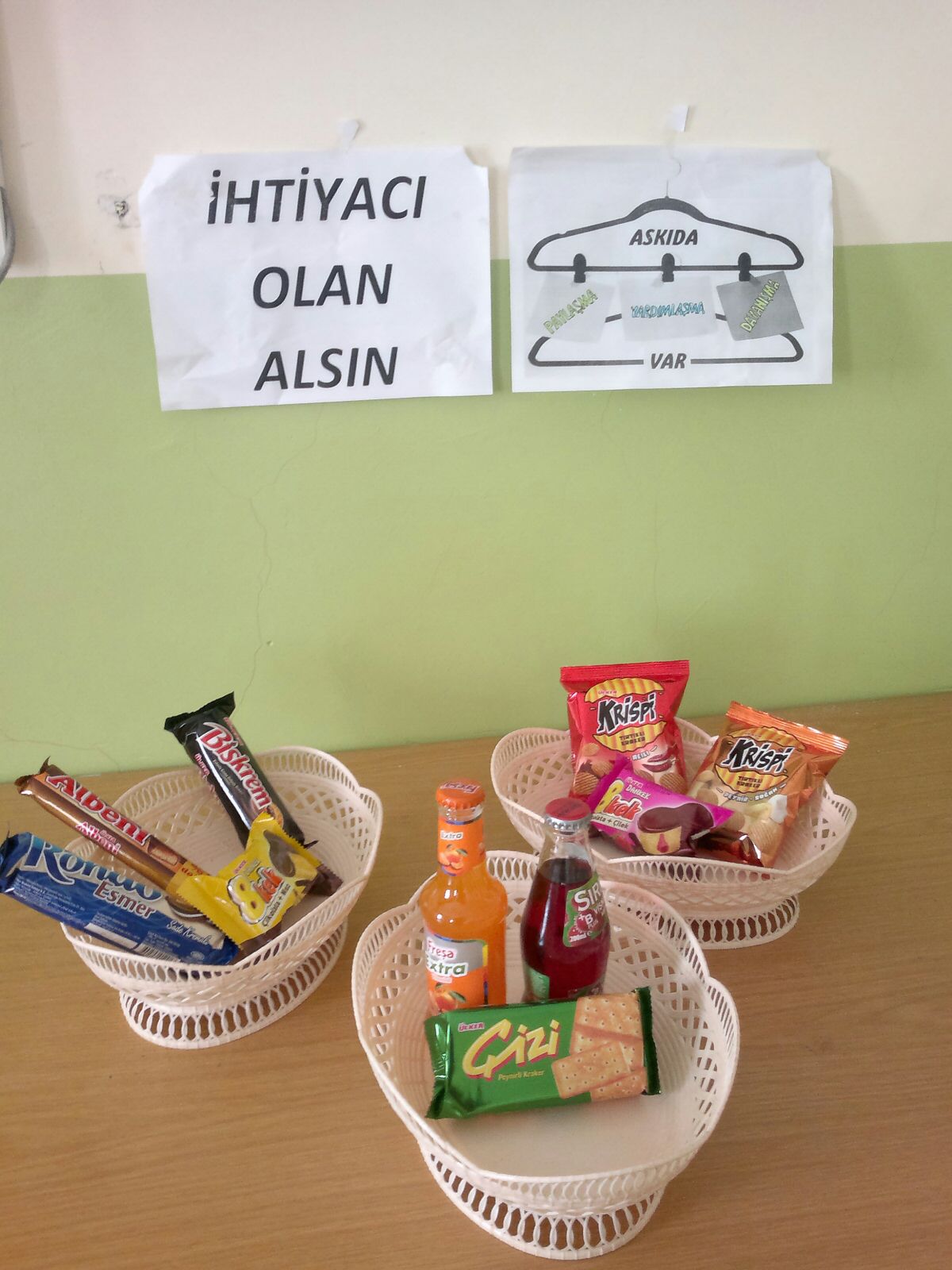 REFAHİYE ÇOK PROĞRAMLI ANADOLU LİSESİ
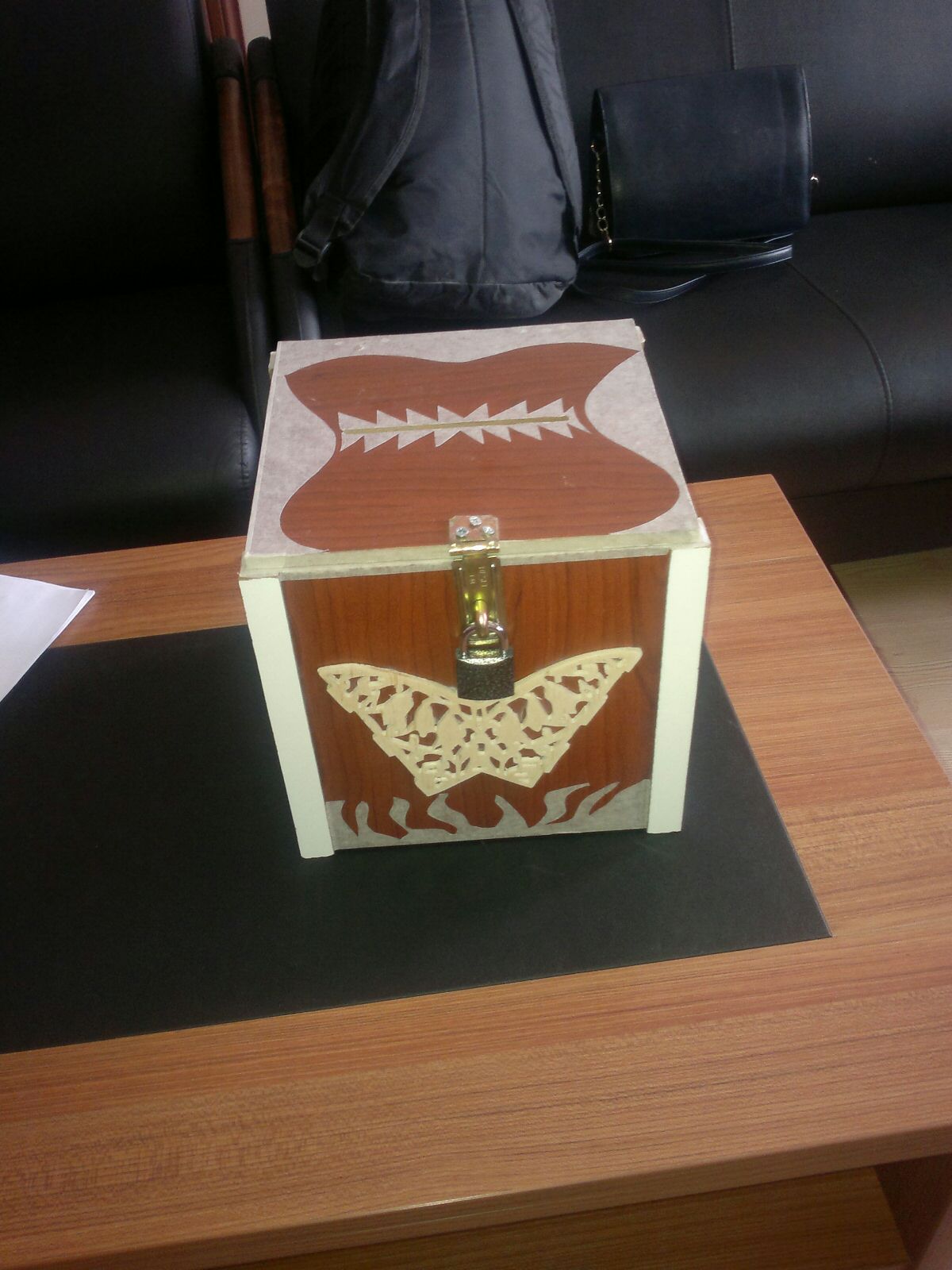 REFAHİYE ÇOK PROĞRAMLI ANADOLU LİSESİ
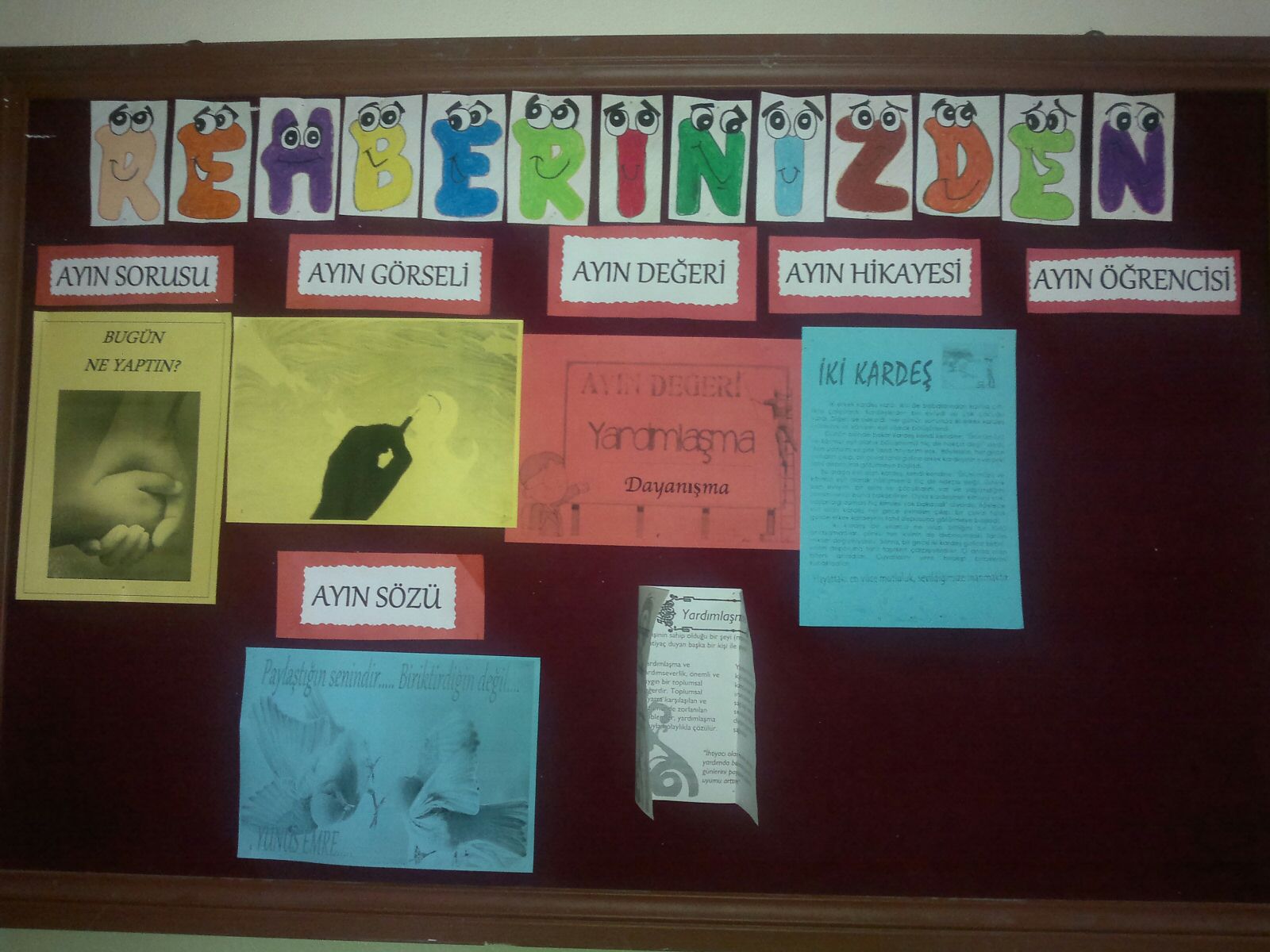 REFAHİYE ÇOK PROĞRAMLI ANADOLU LİSESİ
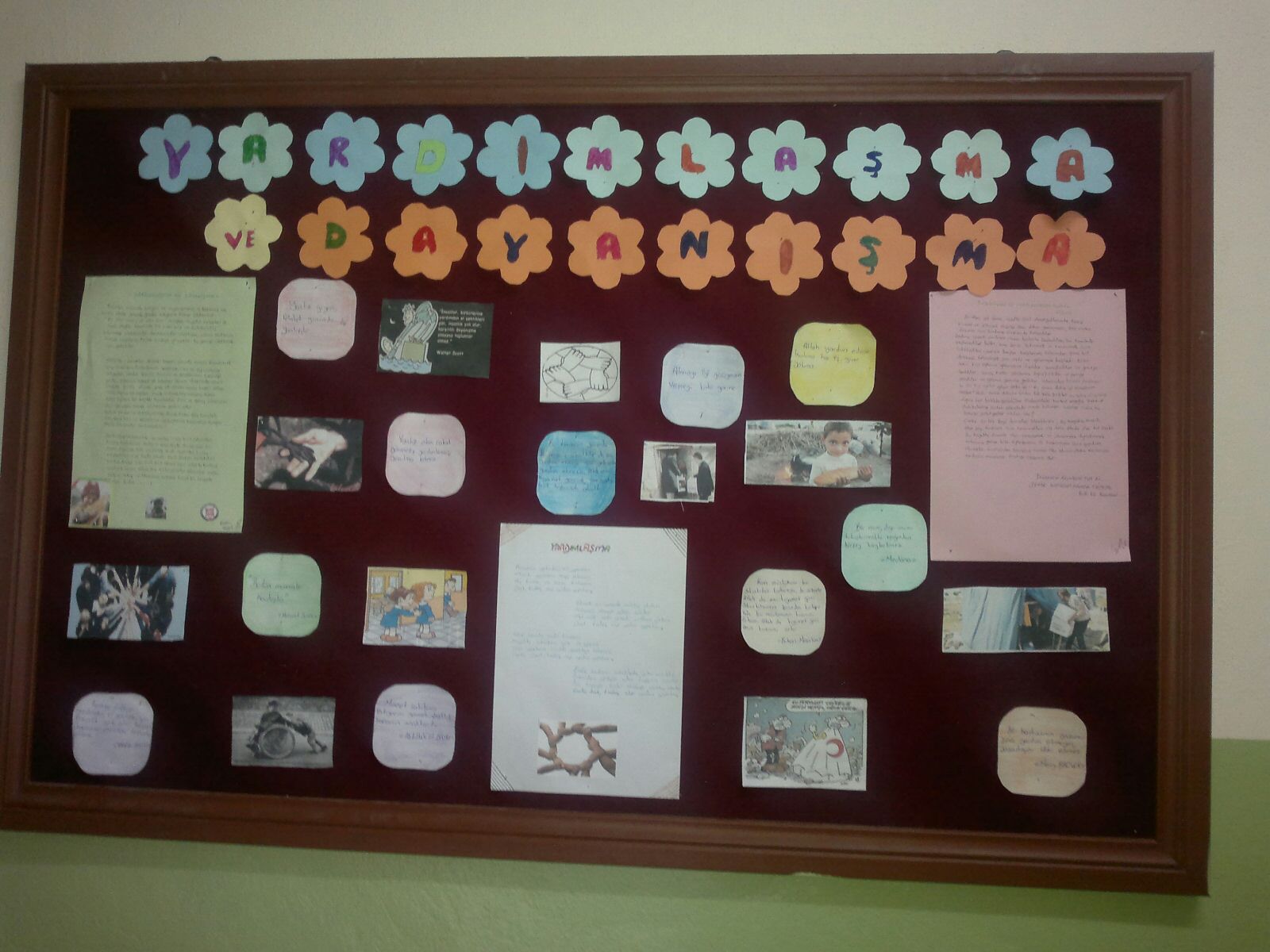 REFAHİYE ÇOK PROĞRAMLI ANADOLU LİSESİ
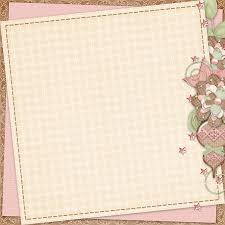 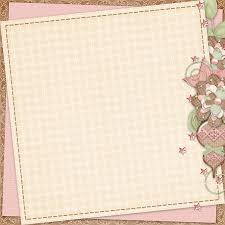 VEREN EL ALAN ELDEN ÜSTÜNDÜR